"Тиждень безпеки дитини"
Вільхівський ДНЗ, Іршавського району
Пожежна безпека
Рухлива гра «Загаси вогонь!"
Сюжетно-рольова гра
«Дзвонимо 101!"
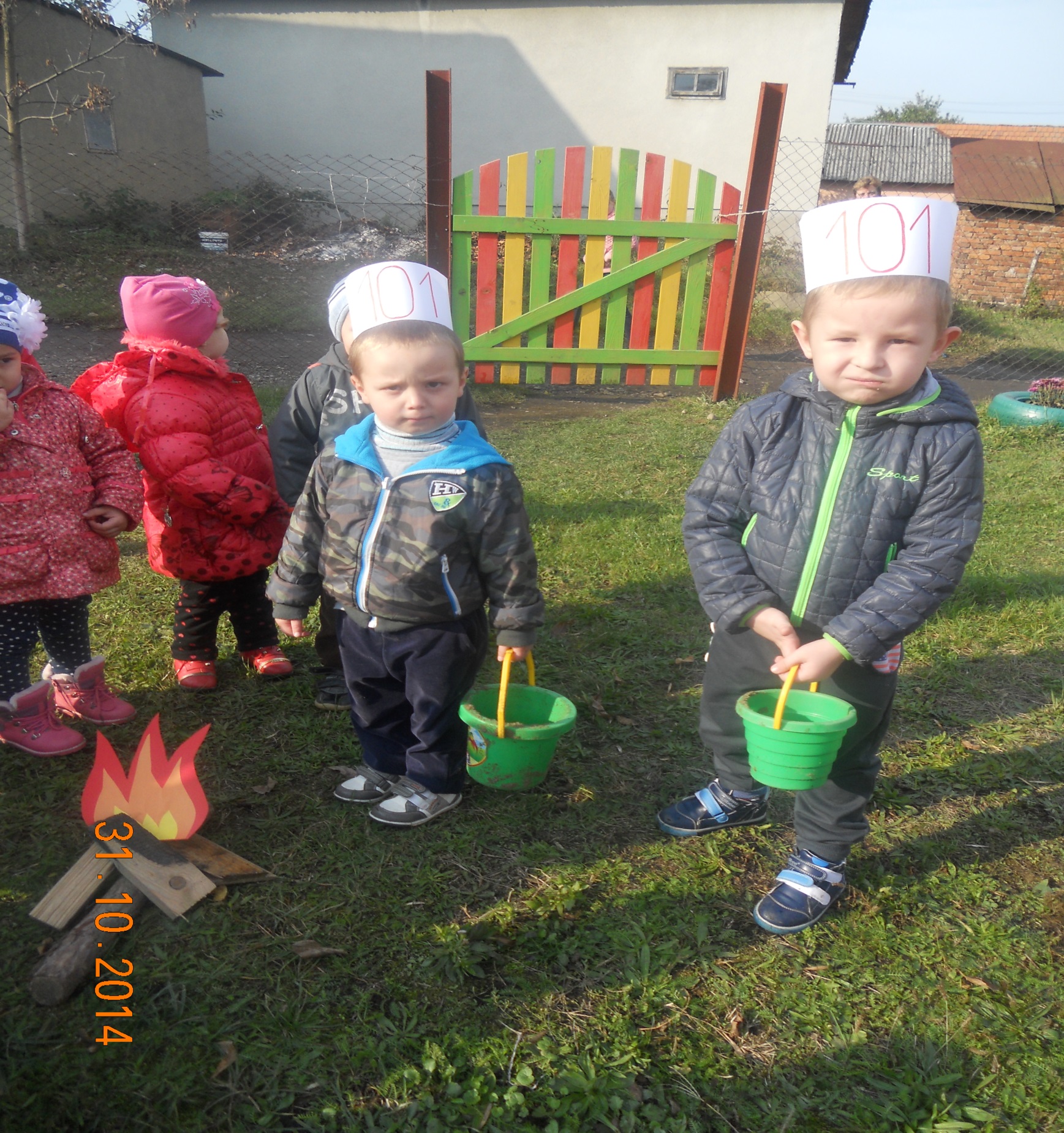 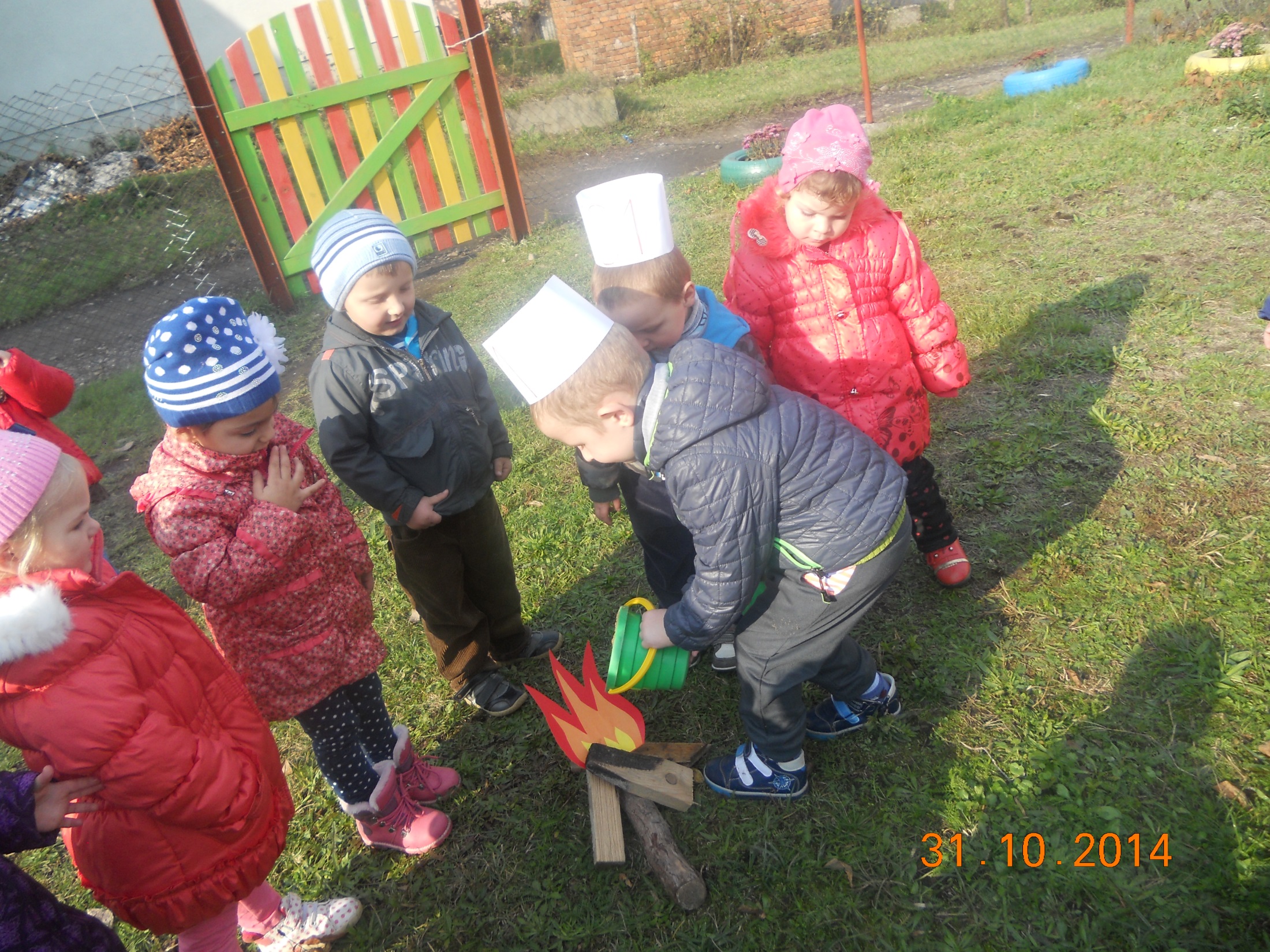 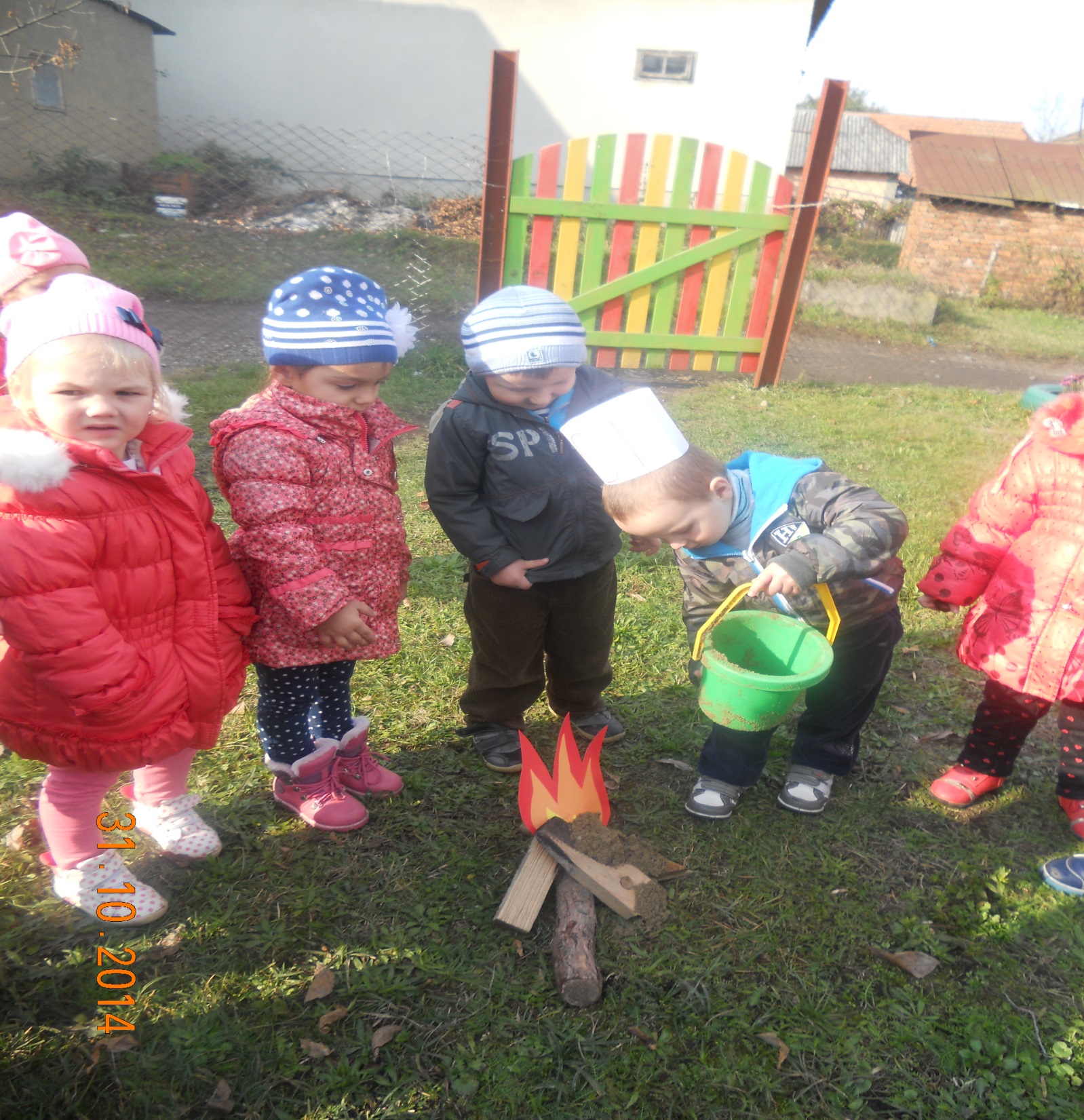 Безпека в побуті
Заняття з пізнавального розвитку
«Небезпечні предмети навколо нас"
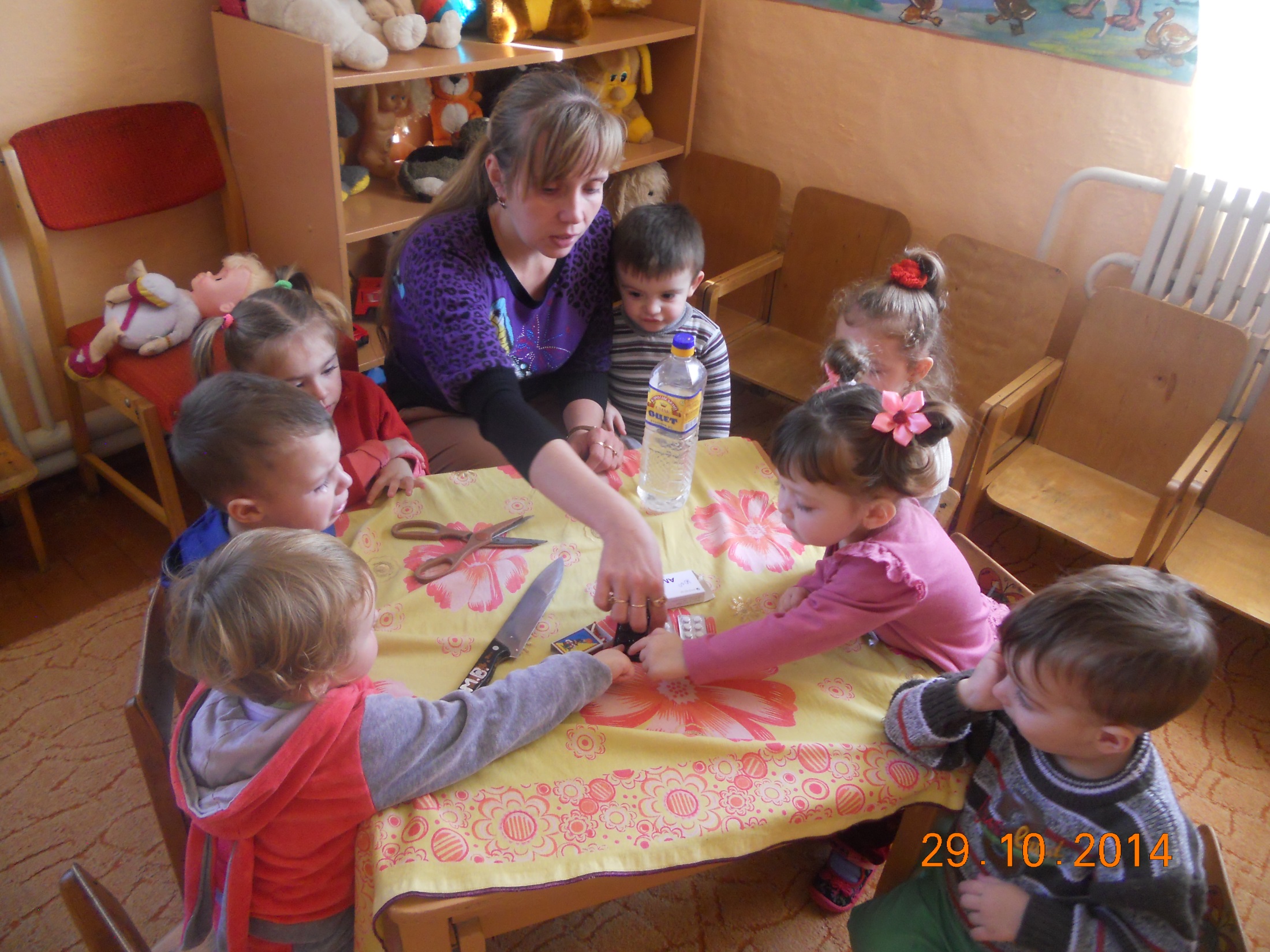 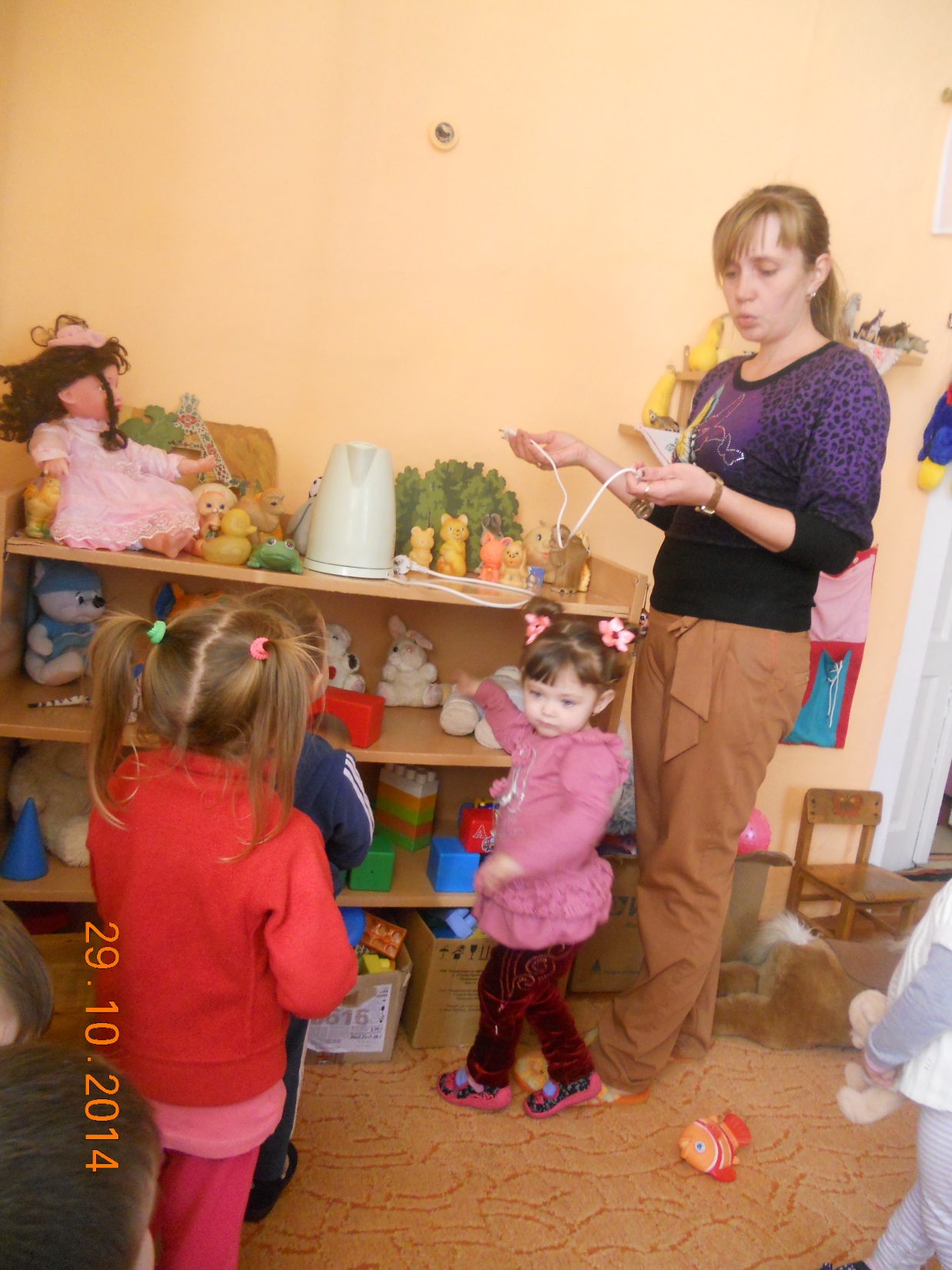 Безпека на вулиці
Комплексне заняття "Світлофор та зебра – наші помічники"
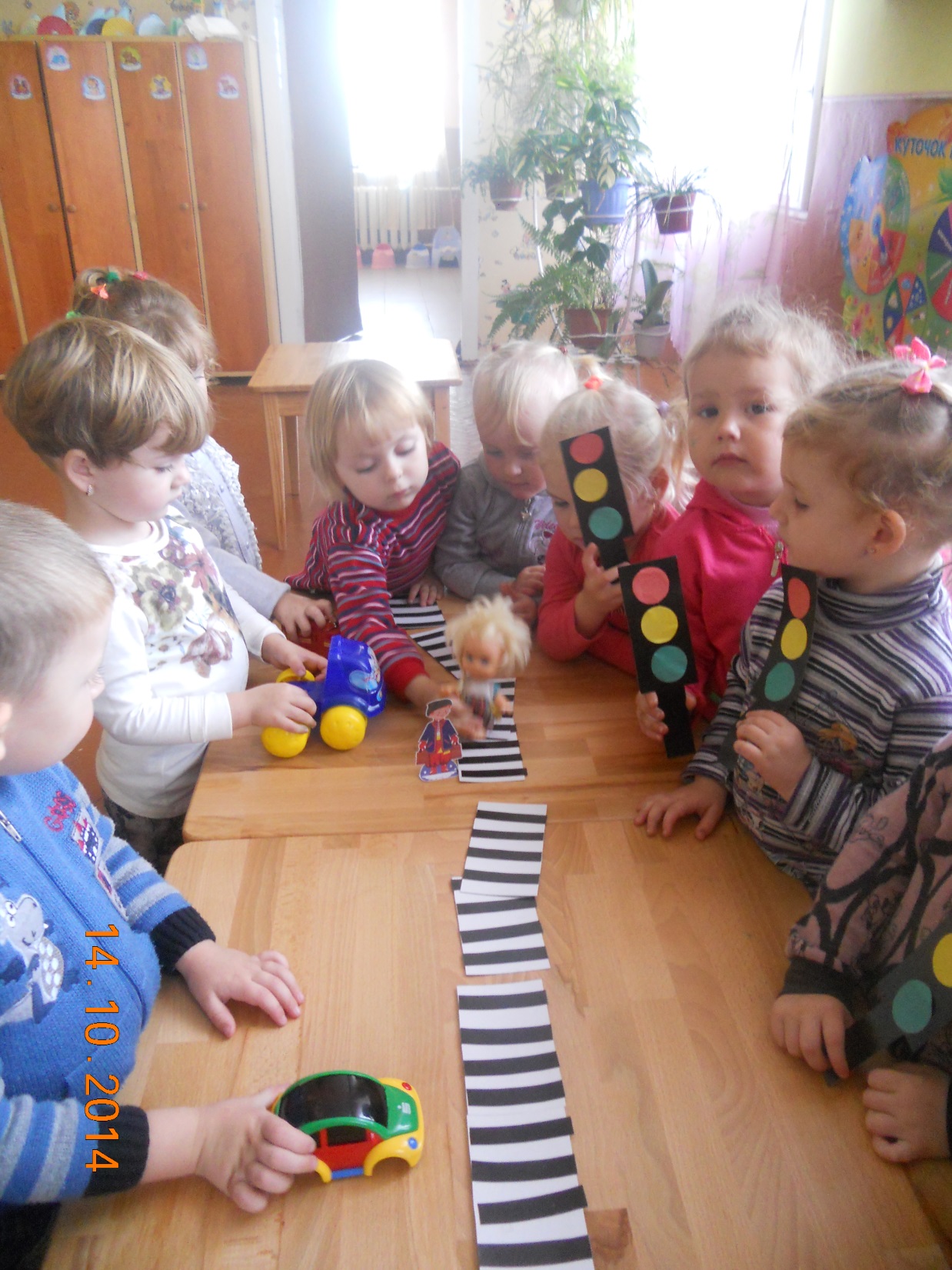 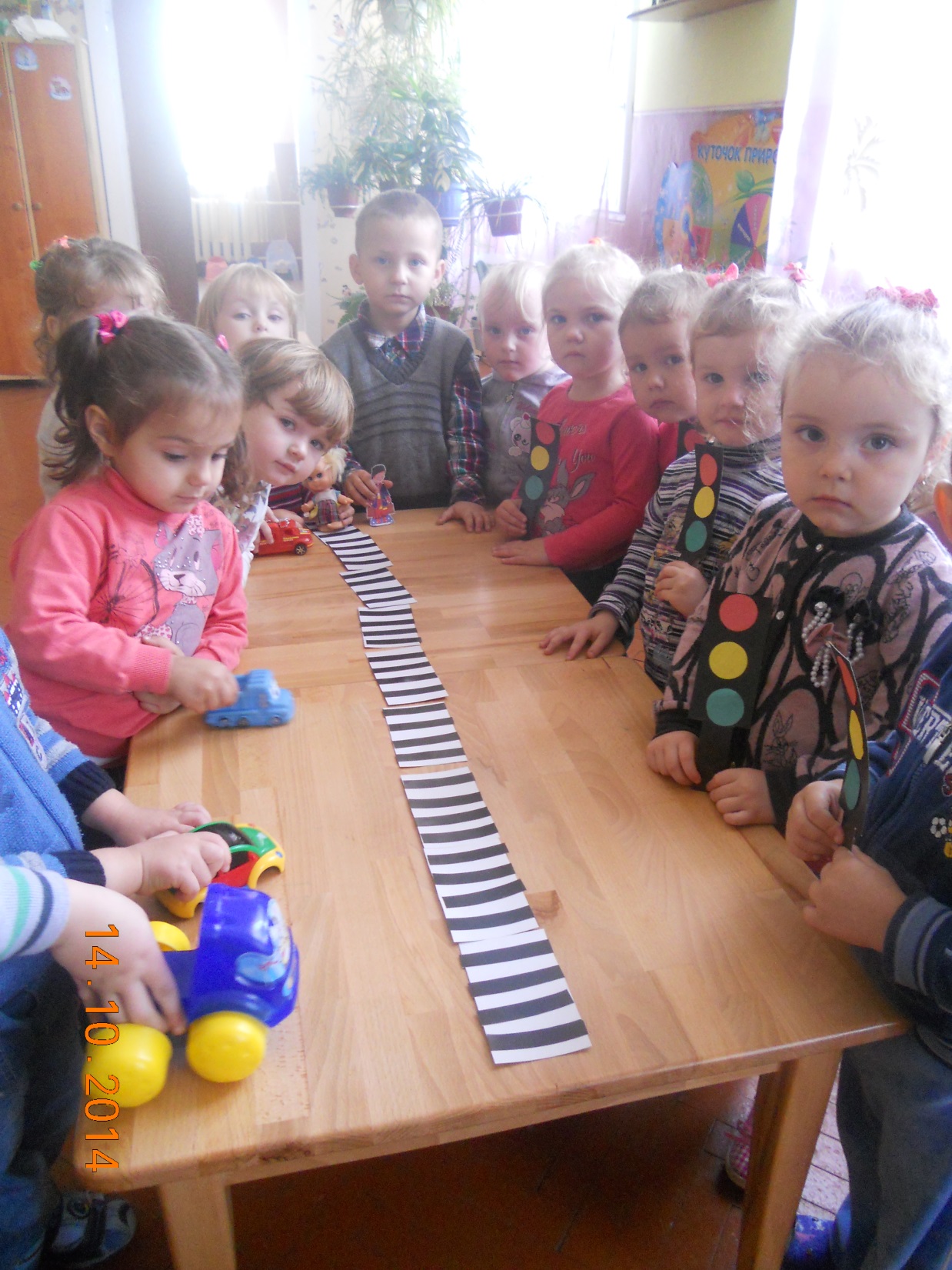 Рухлива гра «Водії та пішоходи"
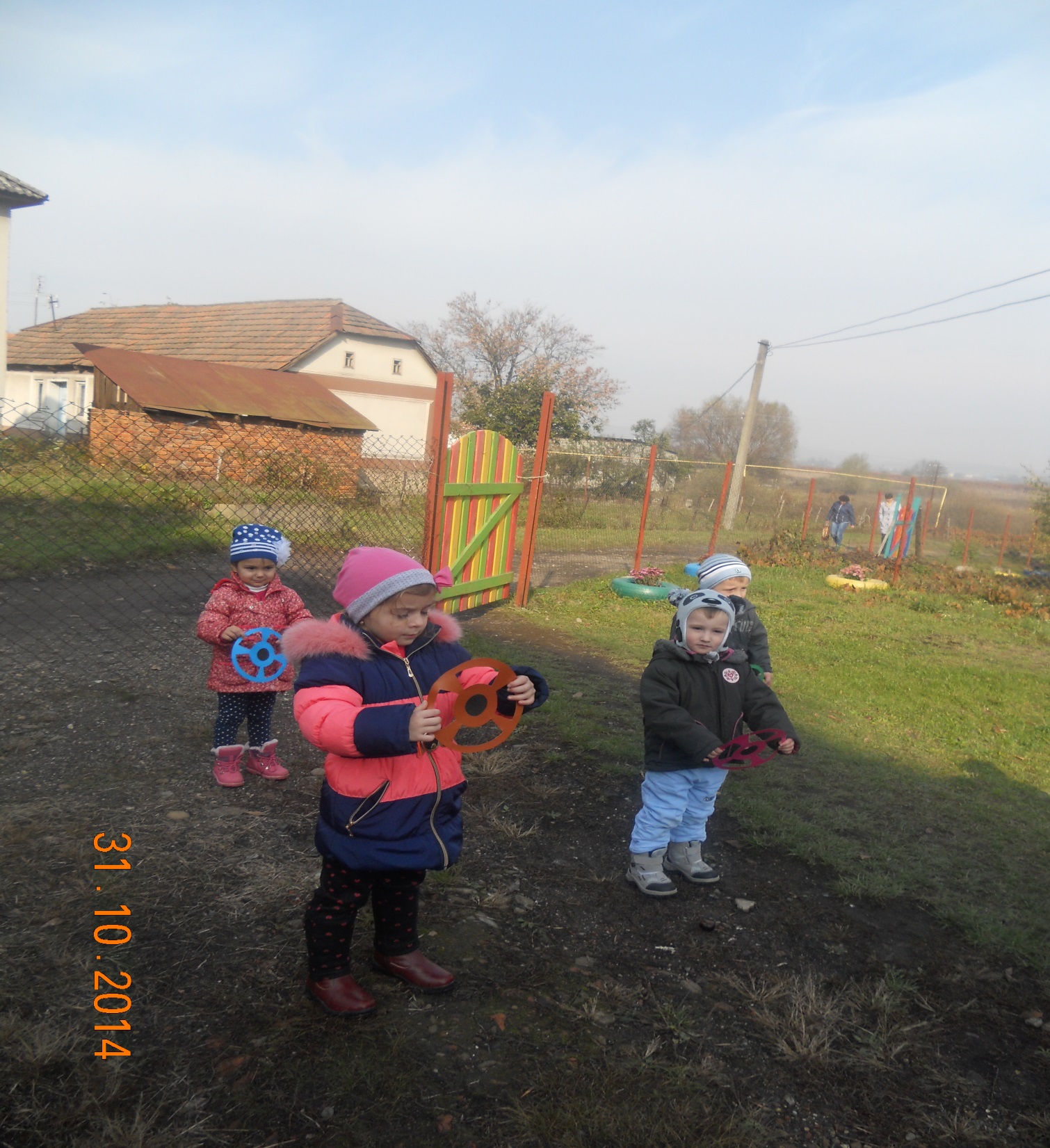 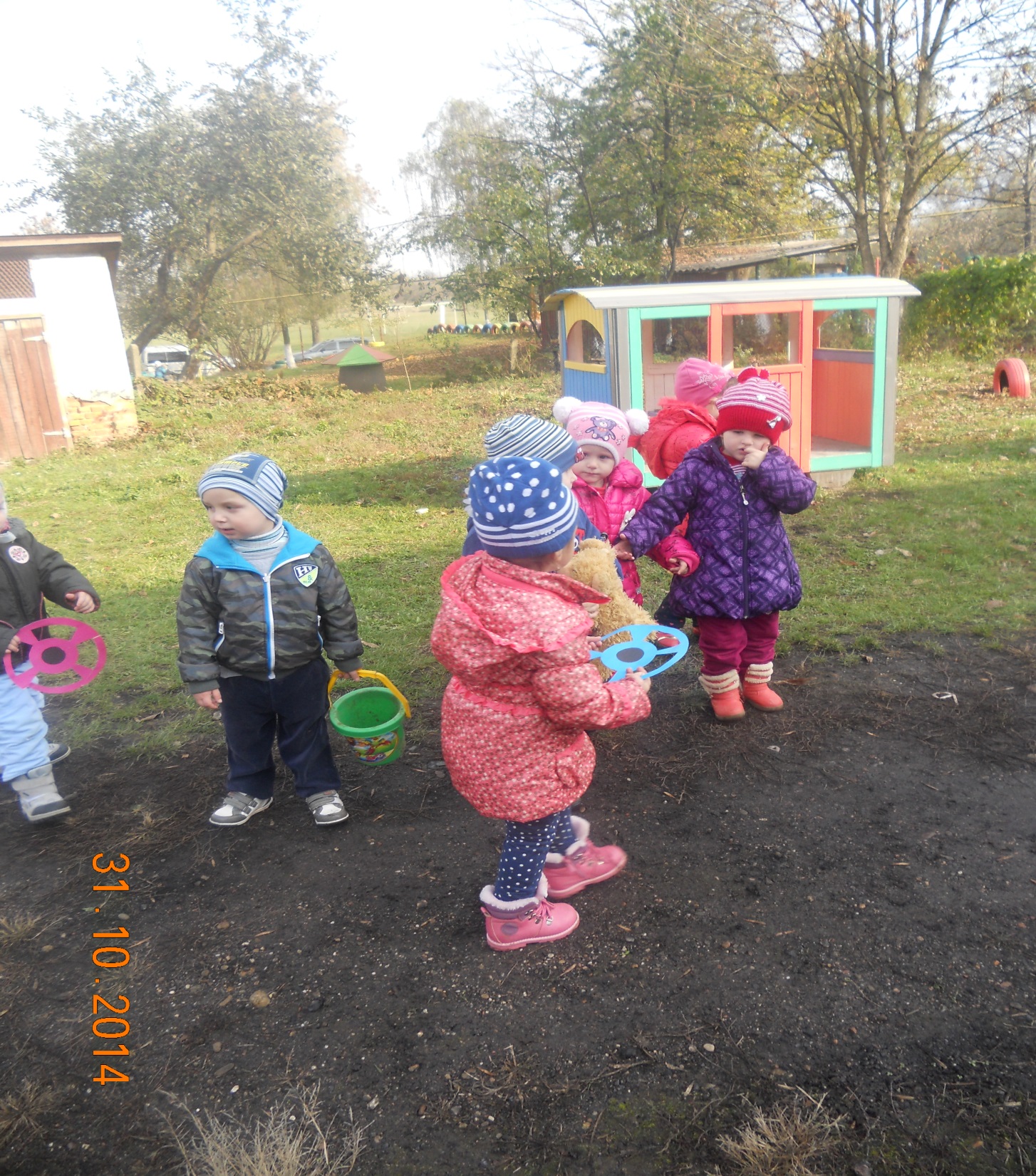 Особиста гігієна та здоровий спосіб життя
Сюжетно-рольова гра "Лікарня"
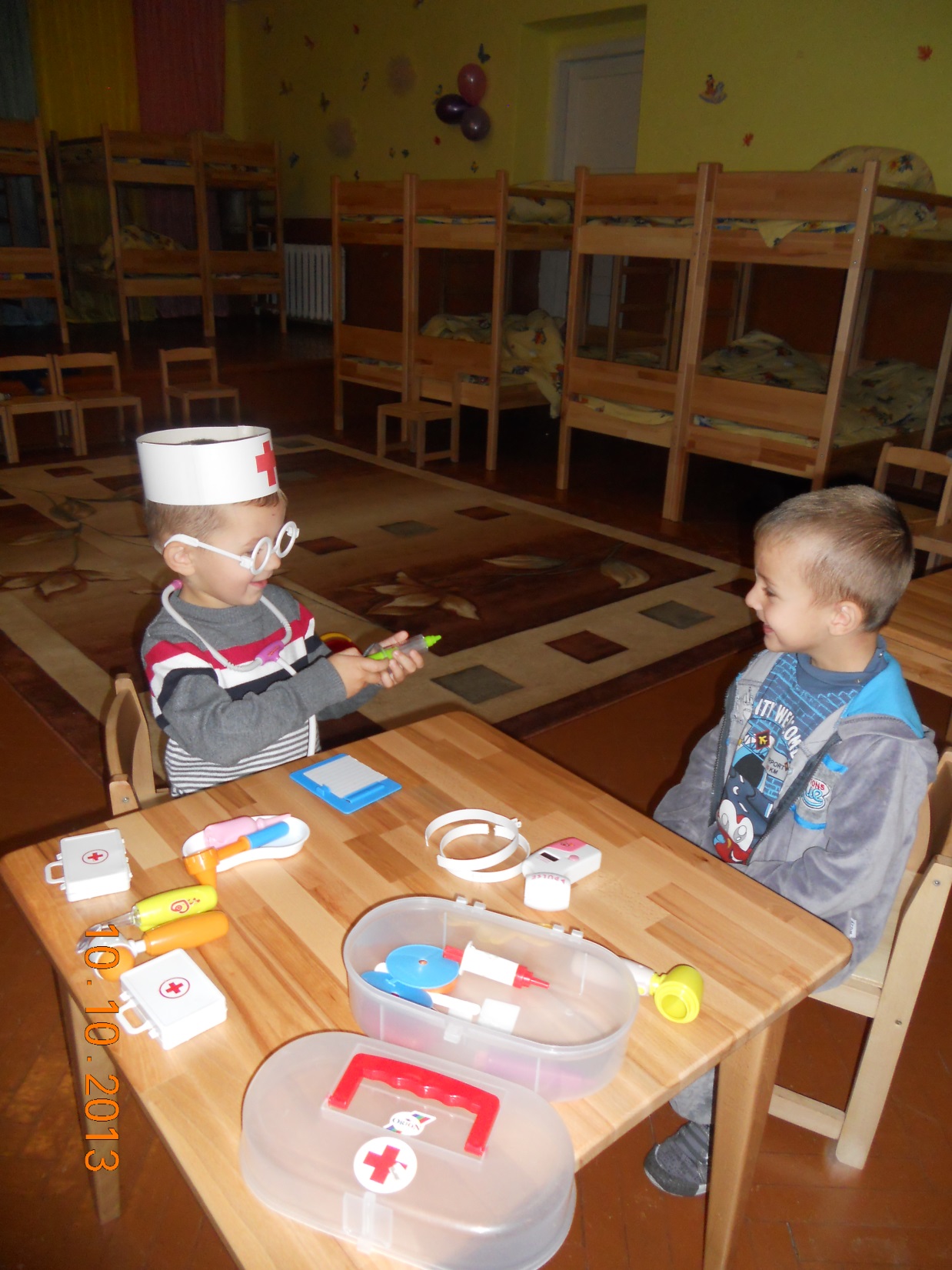 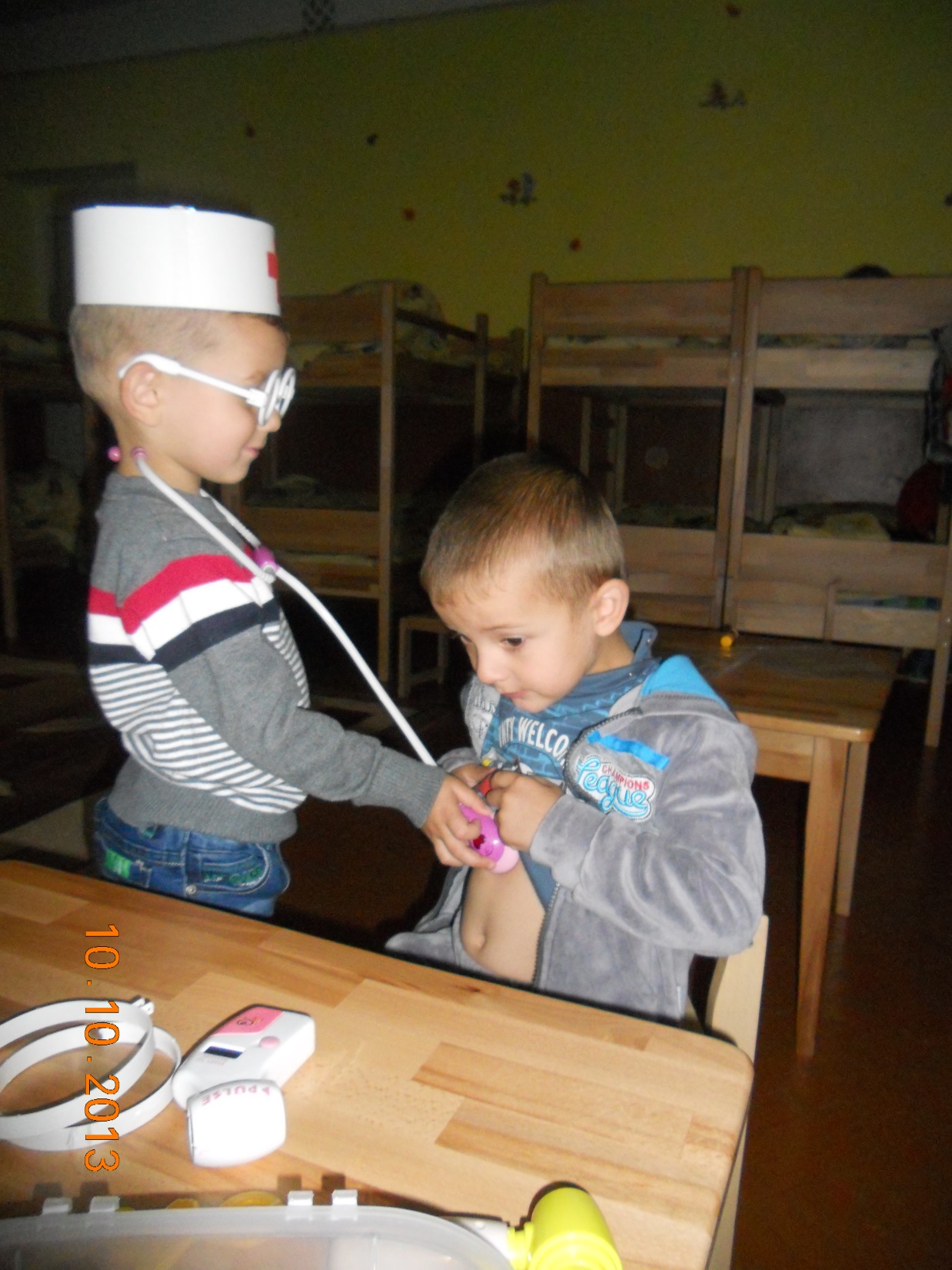 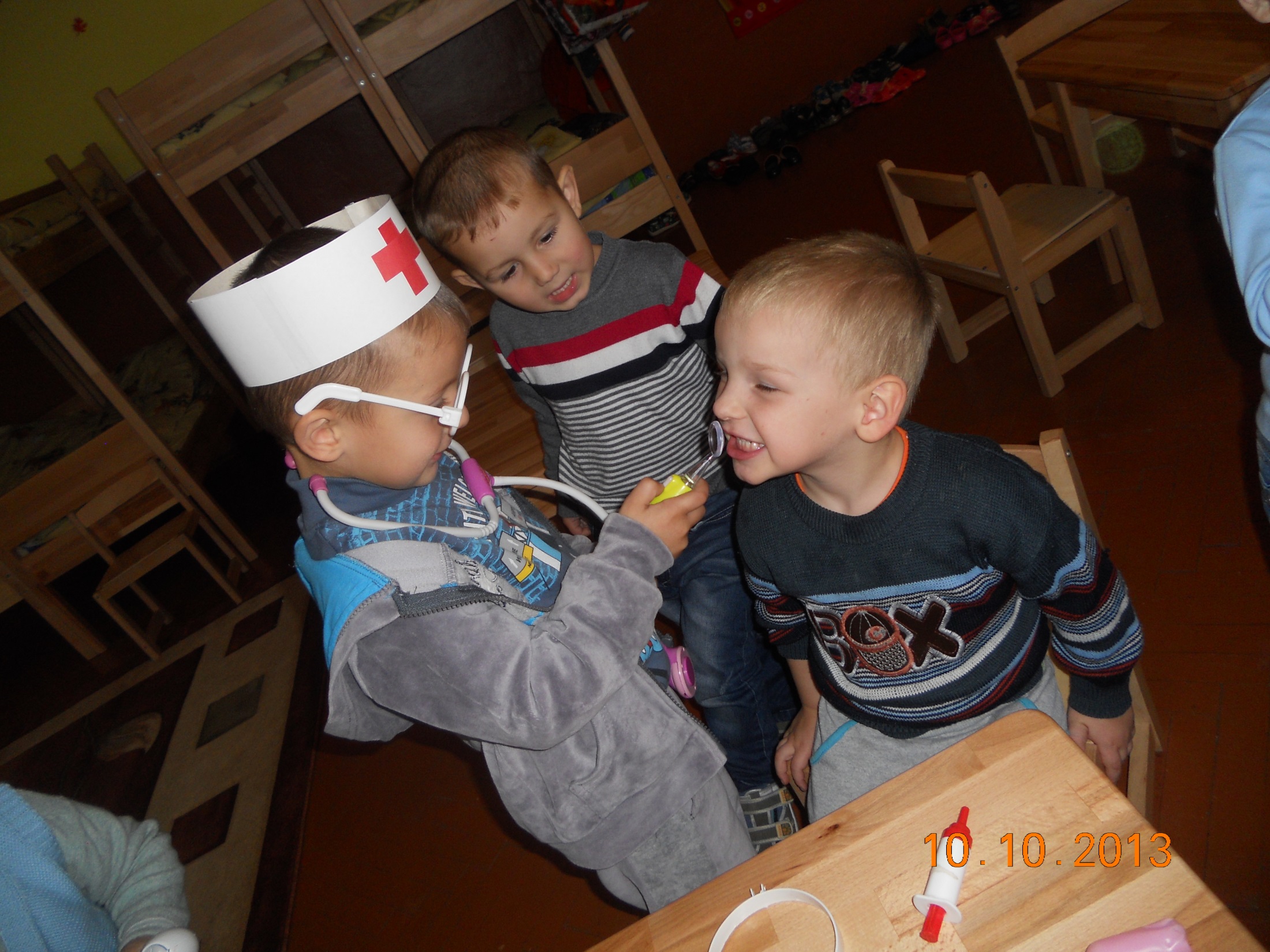 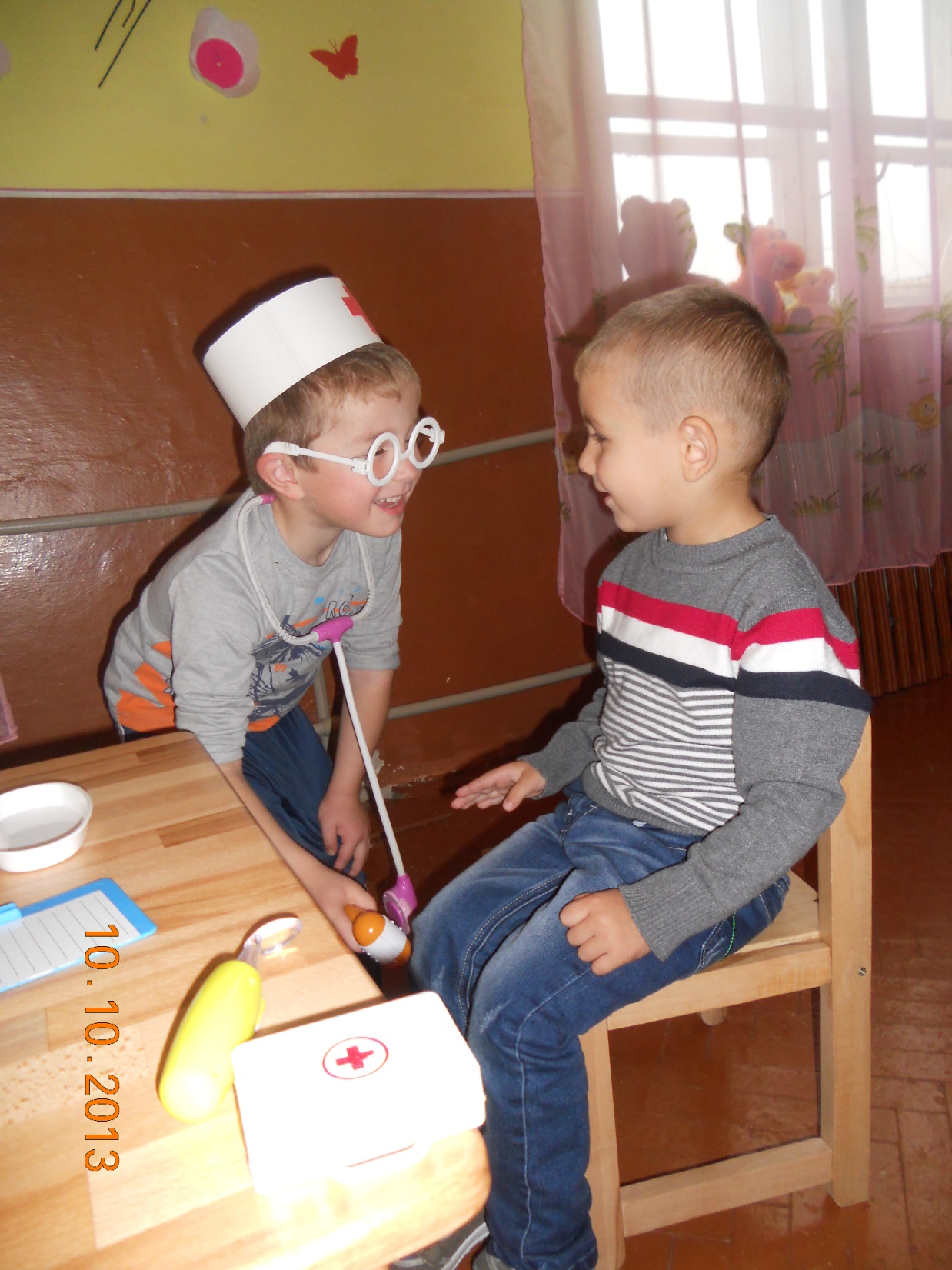 Повідомлення
«Обережно, ліки!"
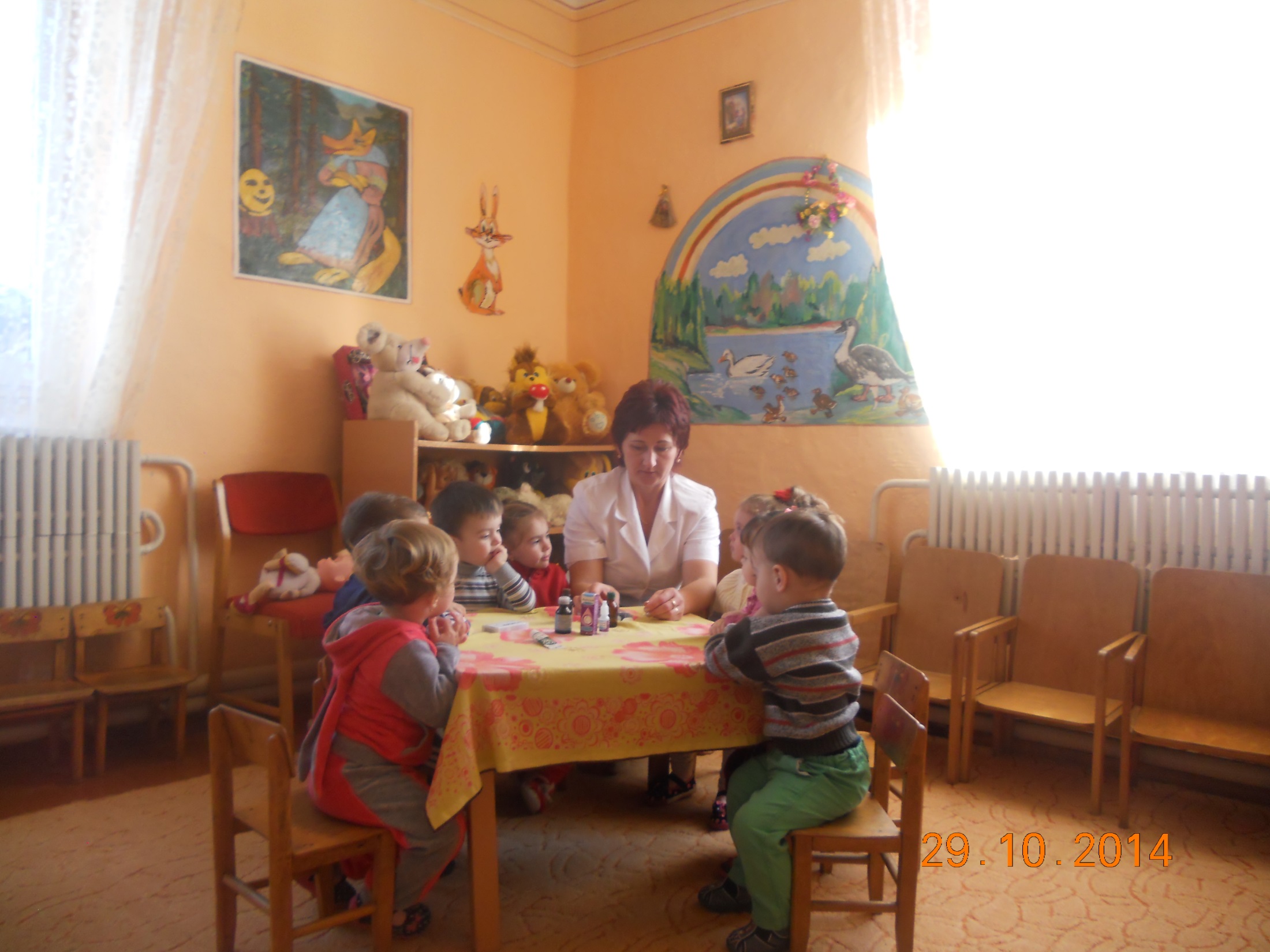 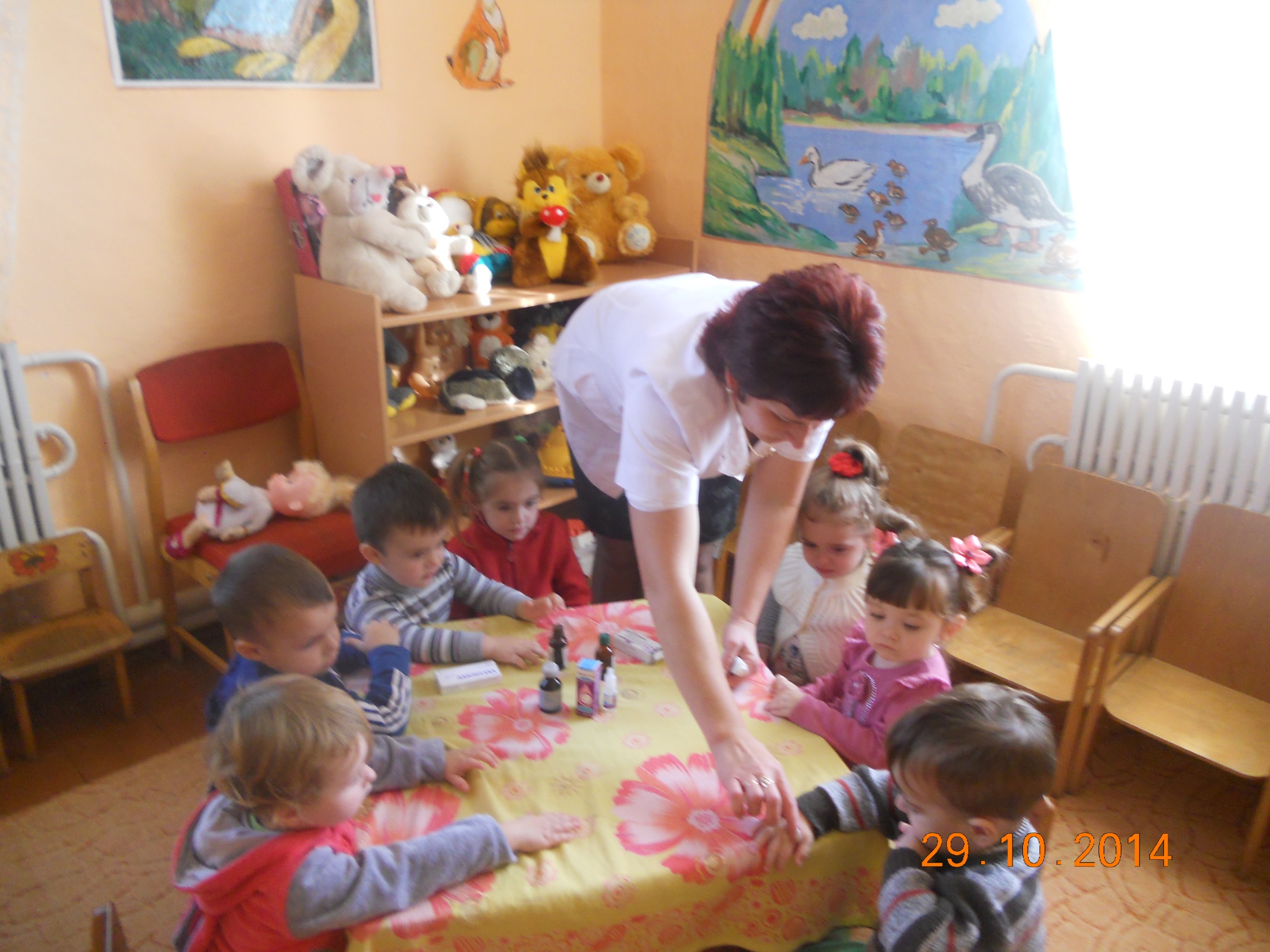 Безпека в природі.Спостереження за грибами.
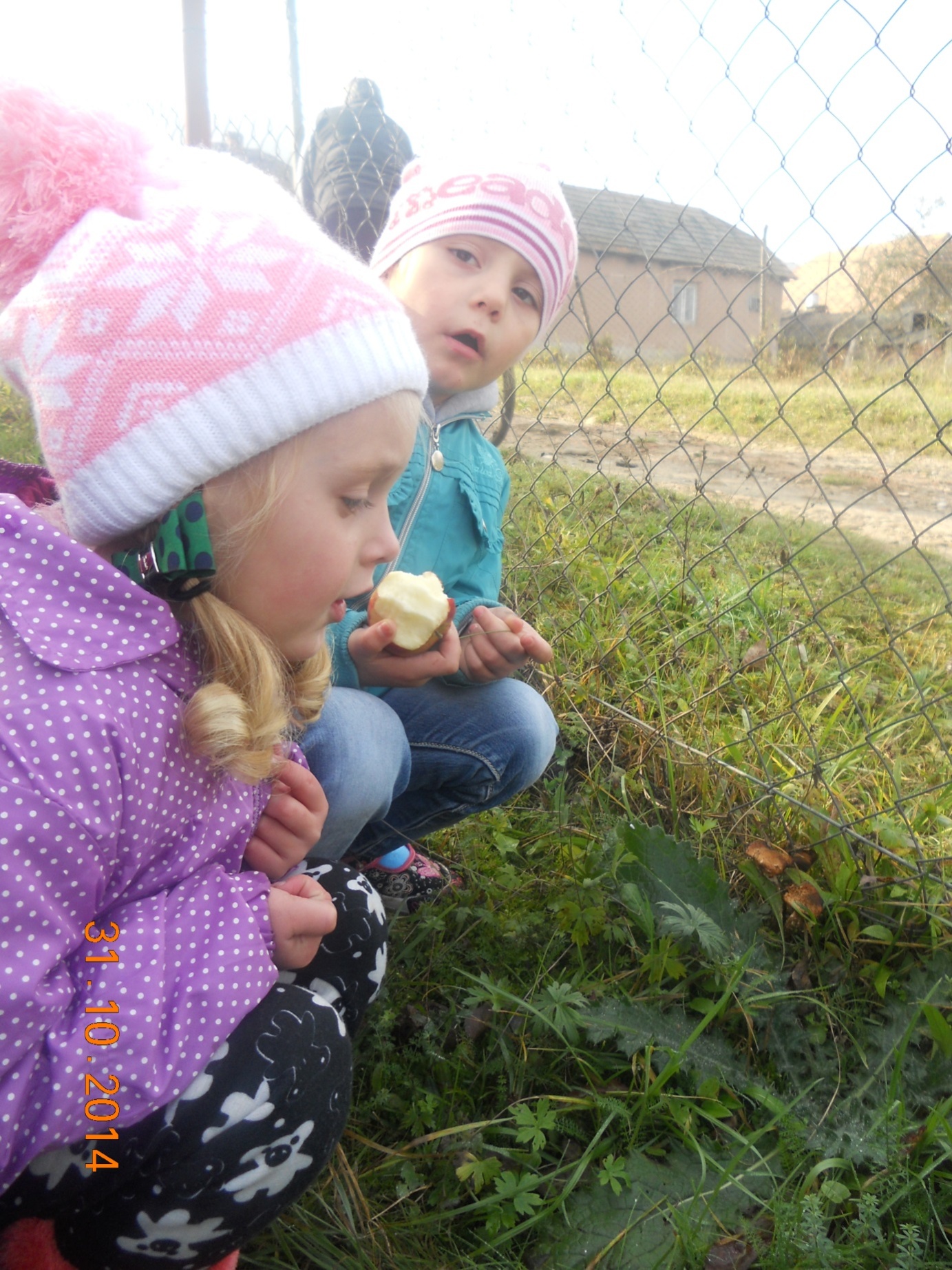 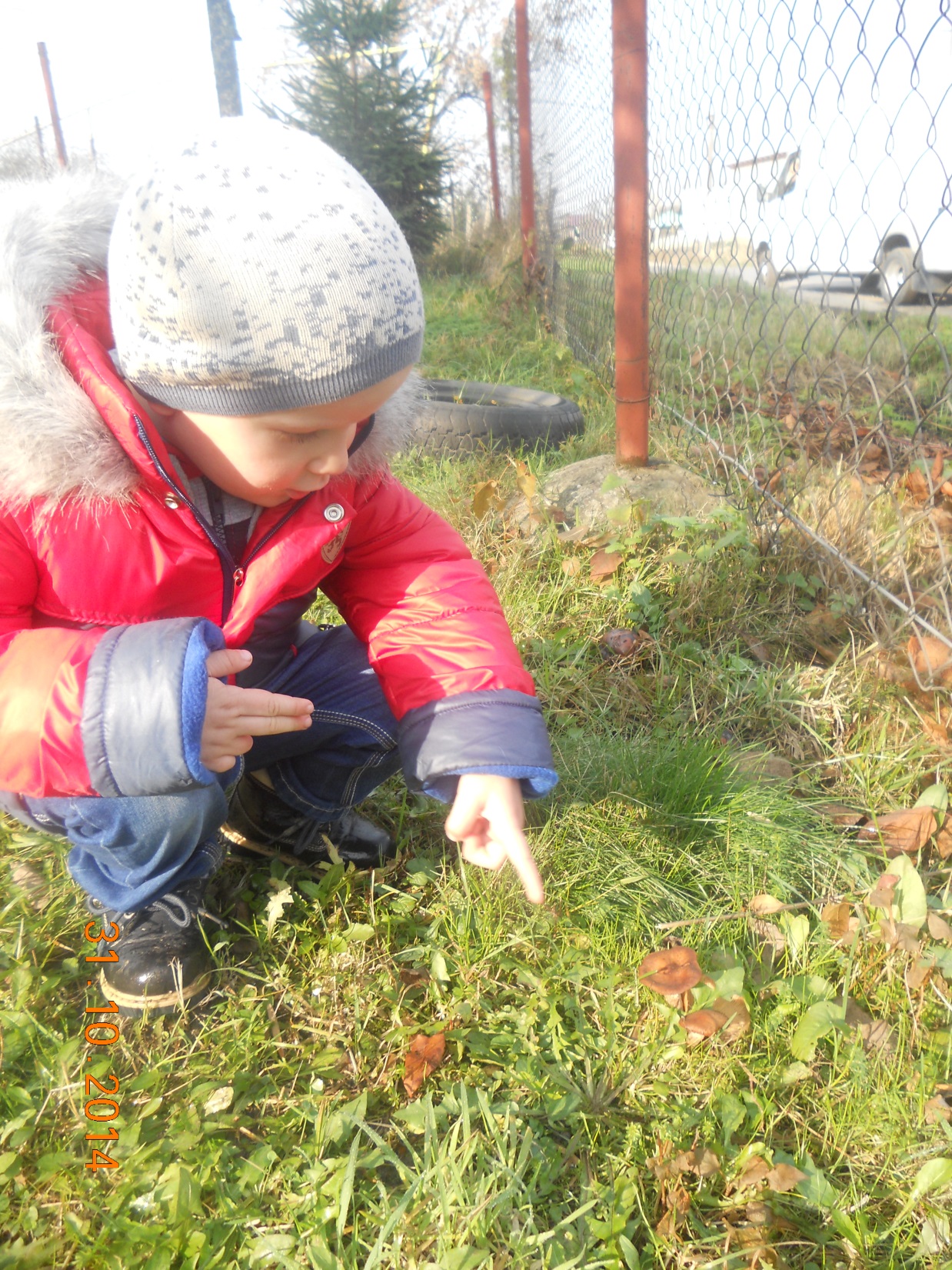 Дидактична гра "Відгадай правило"
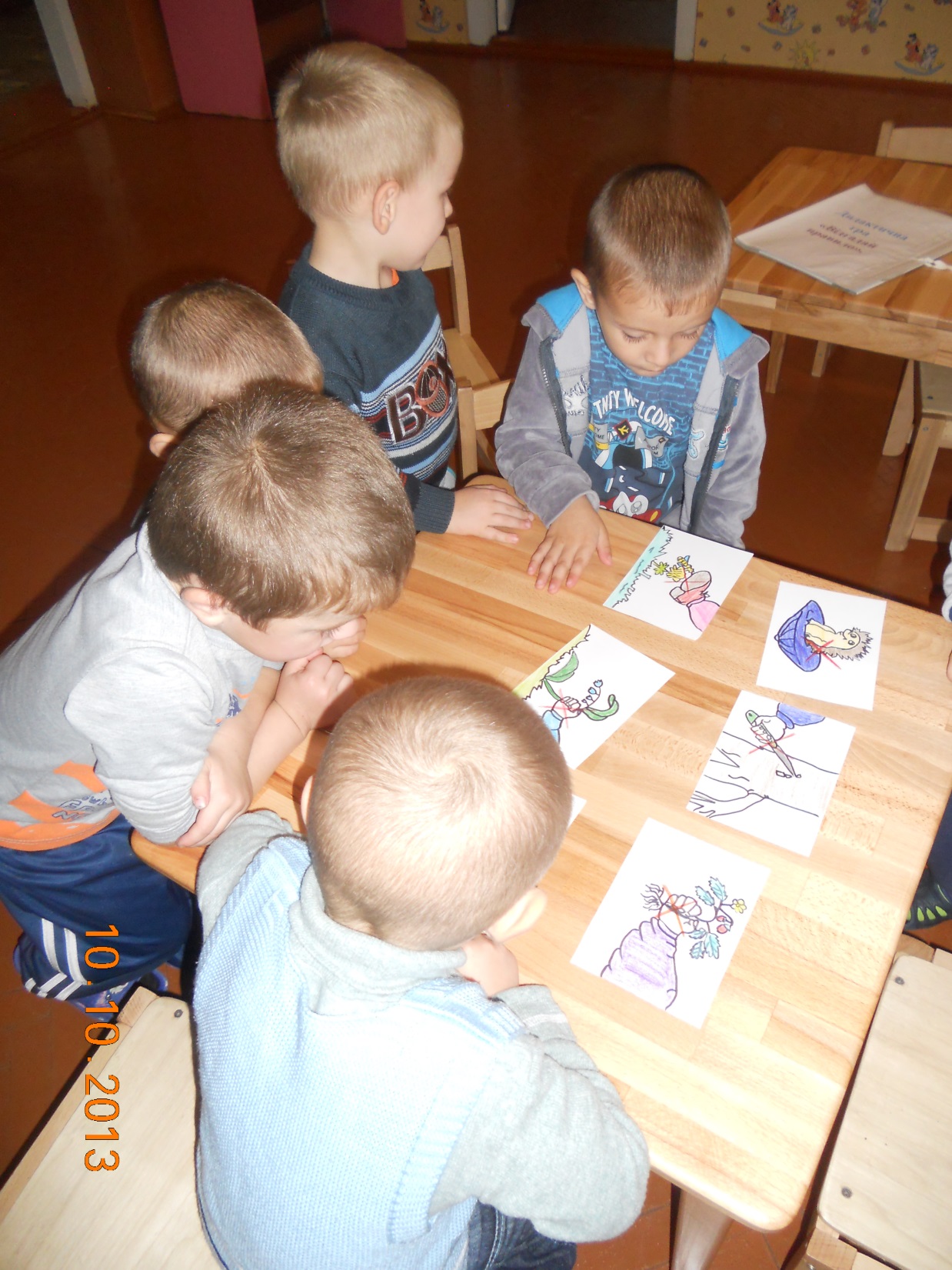